Introduction to Instructional design: Transforming your classroom online
Nicole Rhoades
Learning Objectives
Describe one of the instructional design processes, ADDIE.

Create content using PowerPoint, that could be transformed into an online module for HuskyCT.

Perform a submission of a project request form to the AITS department.
2
Introduction to instructional design
Instructional designers
Examines how people learn, and designs materials accordingly to help them reach their learning objectives
Analyzes, designs, develops, and evaluates (ADDIE model except implement)
Must be flexible, creative, and innovative
Materials include in-person classroom content, e-learning courses/modules, and additional online content
IDs must be good relationship-builders, knowledgeable of the intended audience, and base materials on research and practice
3
Introduction to instructional design
The addie model
4
Introduction to instructional design
5
Introduction to instructional design
What do you want your students to gain from the course?
What are the learning objectives?
What do students already know? Is everyone on the same level for this content?
What materials will be used to present the content?
Analysis
6
Introduction to instructional design
Determine teaching strategies, assessment methods, timelines, etc. to help the students reach their learning objectives. 
Set a structure for the entire course (weekly, daily, monthly, etc.).
Design
7
Introduction to instructional design
Create materials that include the following: syllabus, assignments, assessments, rubrics, multimedia objects, etc.
Development
8
Introduction to instructional design
Implementation
Go time! Begin using the materials created for the course, while monitoring students and their performance to see if the materials are effective.
9
Introduction to instructional design
Evaluation
Did the students reach the goals set for them?
What worked well and what didn’t work well?
How can this course be improved for the future?
10
Introduction to instructional design
How can a powerpoint presentation be transformed into an online module or course?
11
Introduction to instructional design
Facial Spaces – Course redesign
12
Introduction to instructional design
[Speaker Notes: Provide ideas for custom?]
Jeopardy – radiology Homeweek session
13
Introduction to instructional design
[Speaker Notes: Provide ideas for custom?]
placental pathobiology - ilo
14
Introduction to instructional design
[Speaker Notes: Provide ideas for custom?]
Cheek pain cluster module – docc a
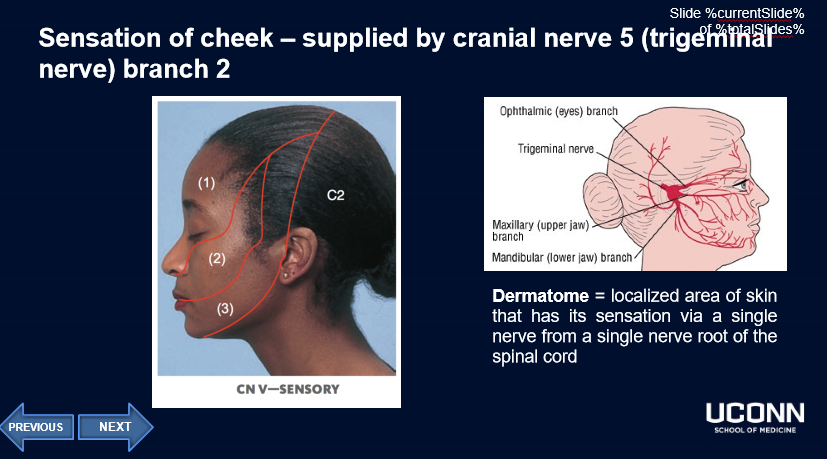 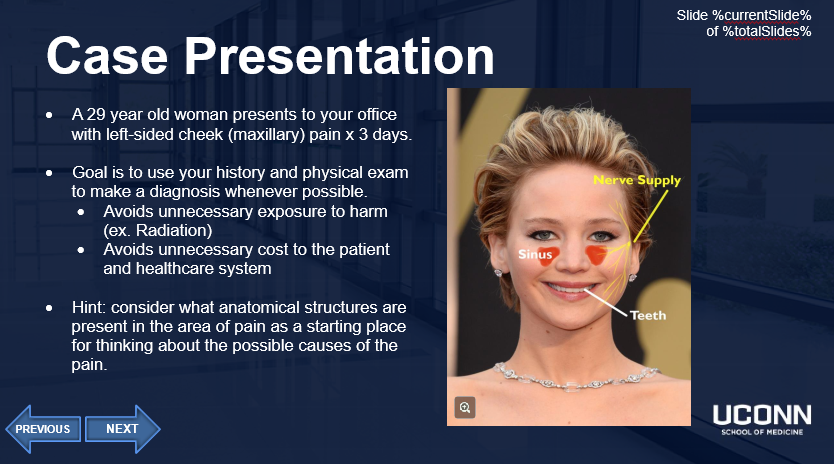 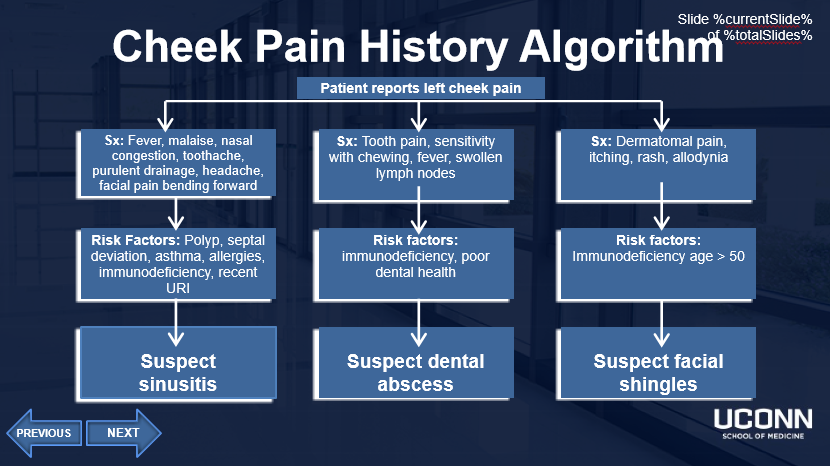 15
Introduction to instructional design
[Speaker Notes: Provide ideas for custom?]
Abnormal breath sounds module – docc D
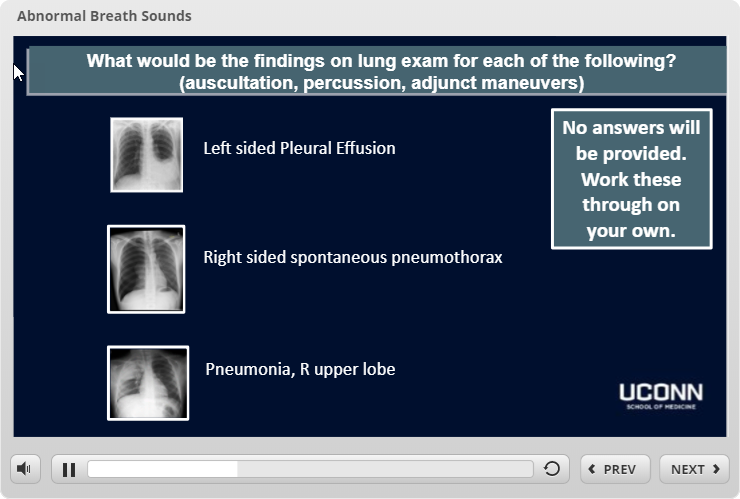 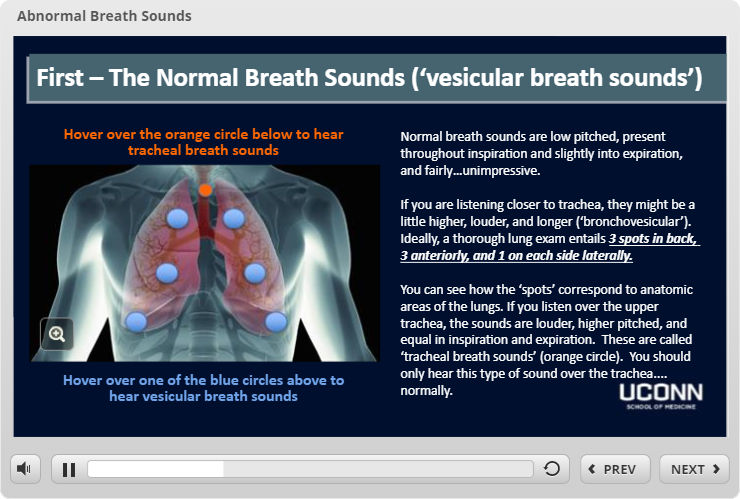 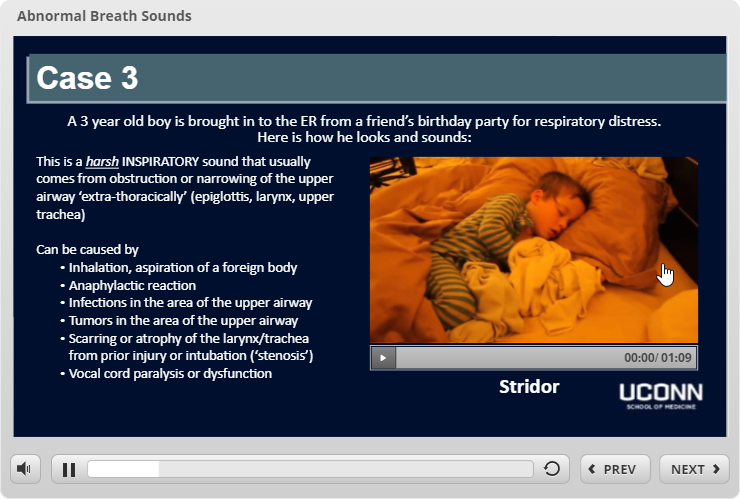 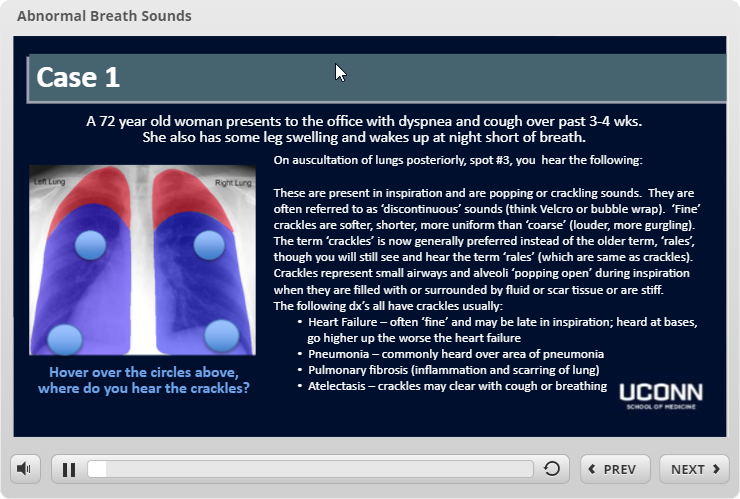 16
Introduction to instructional design
[Speaker Notes: Provide ideas for custom?]
How to submit a project request form to aits
17
Introduction to instructional design
Step 1: Go to health.uconn.edu/aits
18
Introduction to instructional design
Step 2: go to the drop-down menu next to about us, and click on project & Service request form
19
Introduction to instructional design
Step 3: complete the project & Service request form and click submit
20
Introduction to instructional design
AITS Contact Information

860-679-8870 (AITS Main Phone)
aits@uchc.edu (Email)
21
TIME MANAGEMENT & WORK LIFE BALANCE